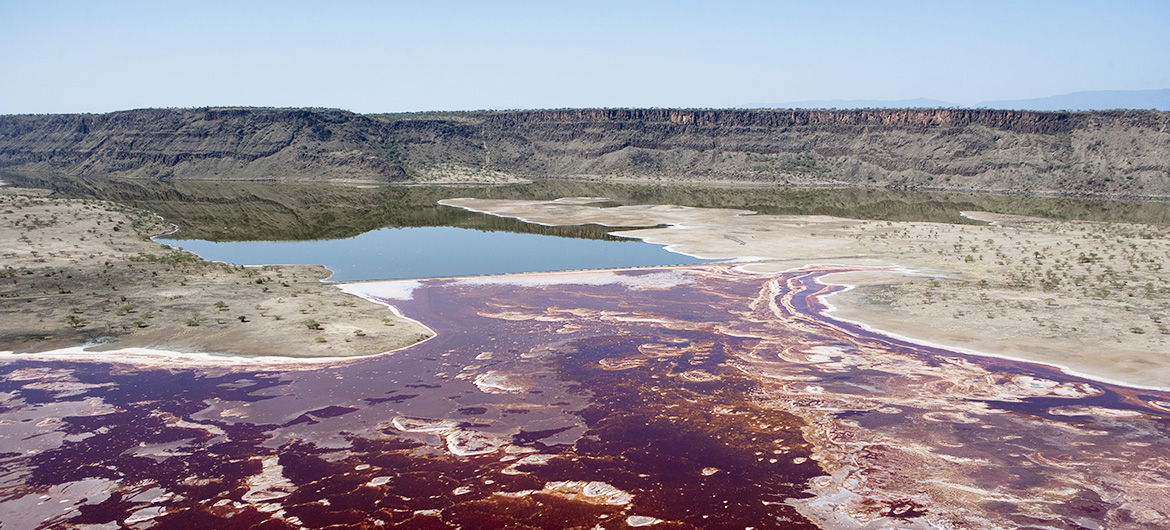 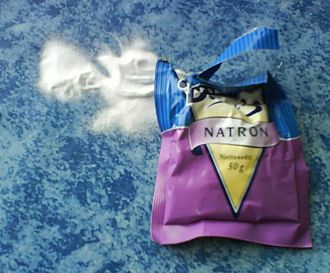 Lac de natron
Sac de natron
Sources :	www.voyage.fr et wikipédia
Expression des activités
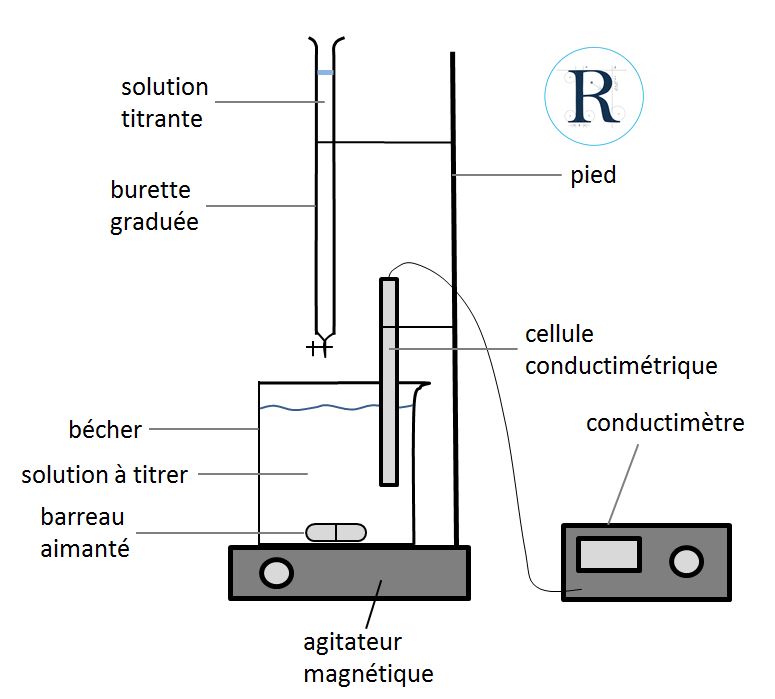 Montage conductimétrique
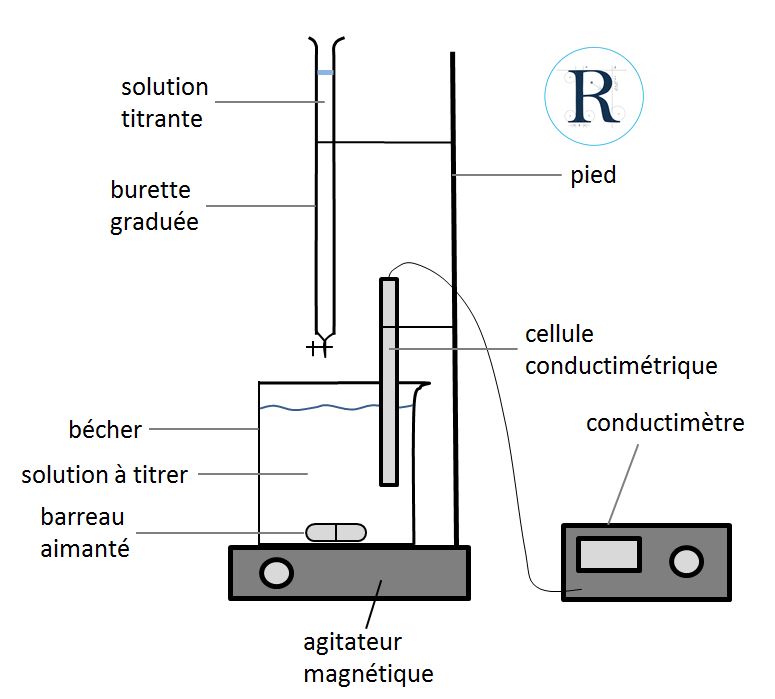 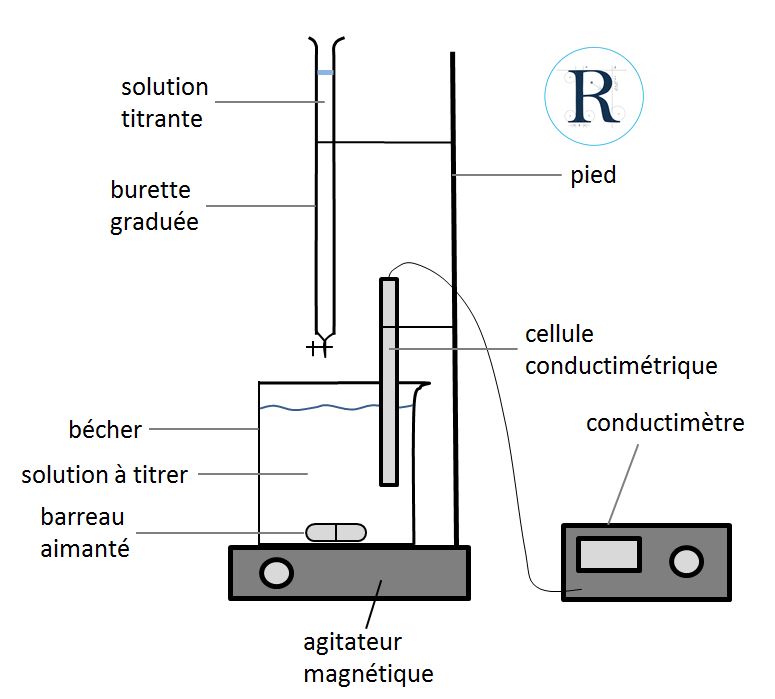 Source : https://www.revisionsbac.com/compte-cours-application.php?id=10108
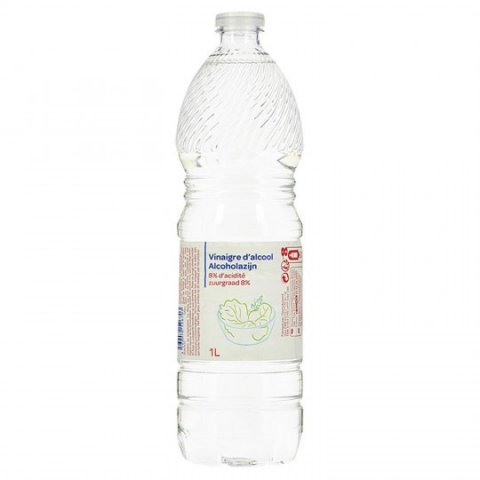 Vinaigre
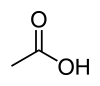 acide éthanoïque
Source: monshoppingcestcalais
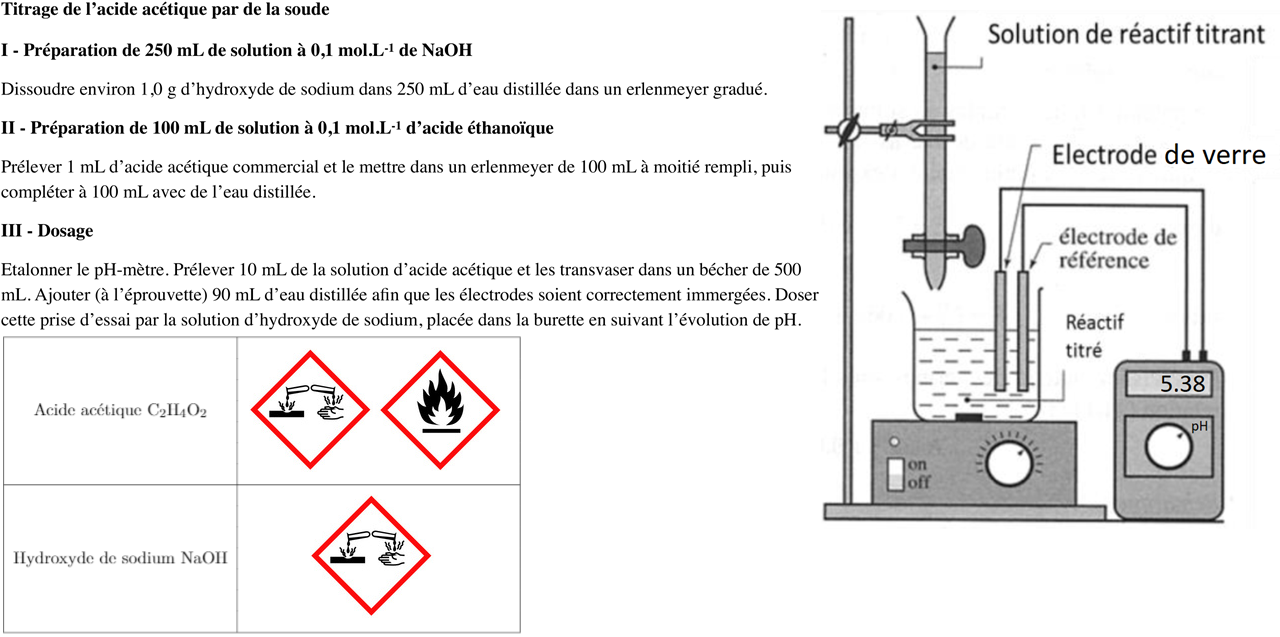 Source : Porteu-de-Buchère, Martos, Blancon
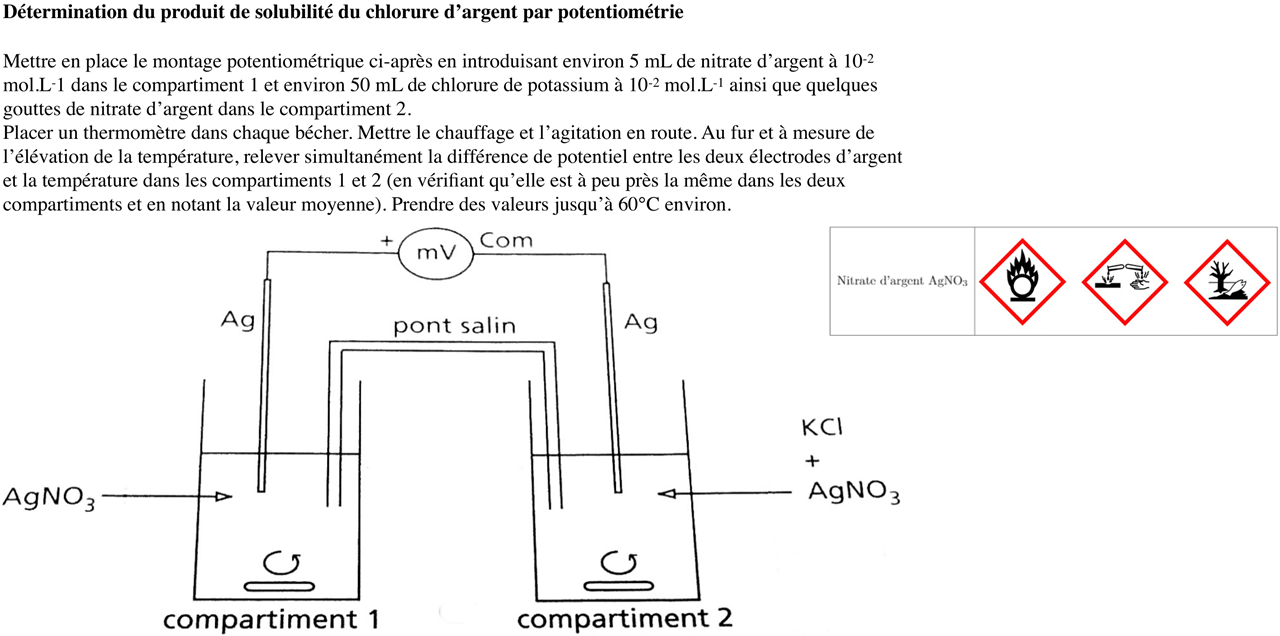 Source : Porteu-de-Buchère, Martos, Blancon
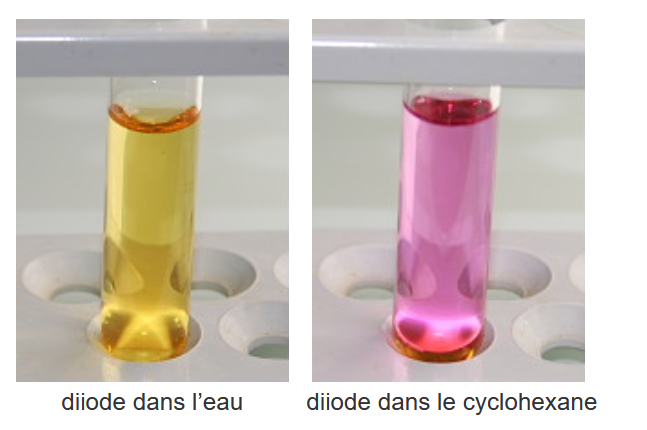 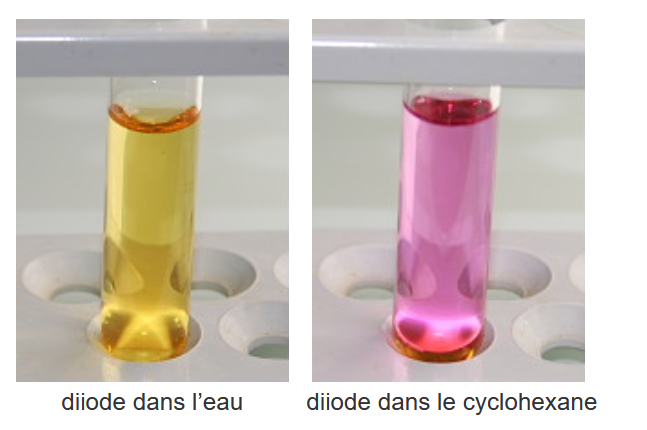 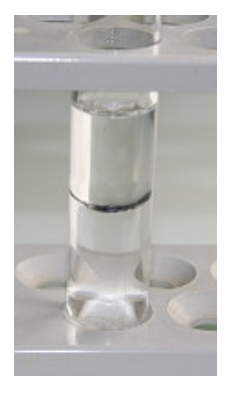 Eau et cyclohexane non miscibles
Source : web-sciences.com
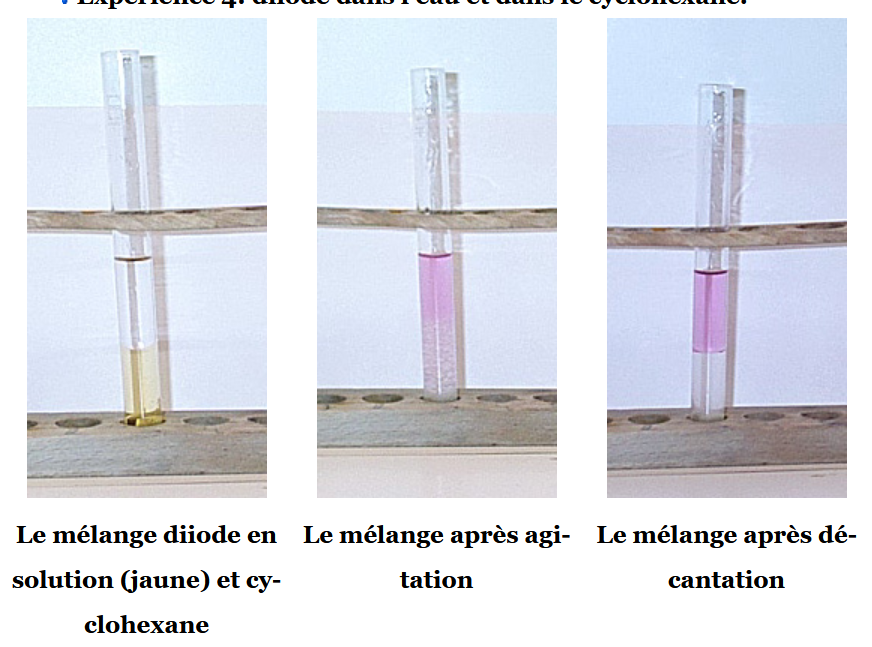 Source : tp-sciences.over-blog.com
Extraction liquide-liquide
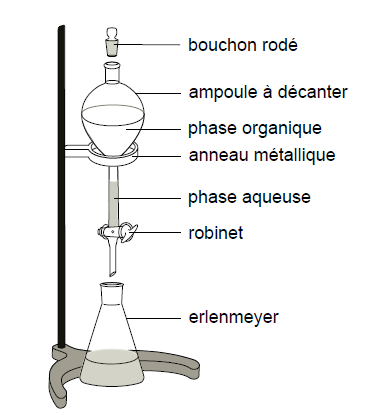 Source : Dunod Techniques expérimentales
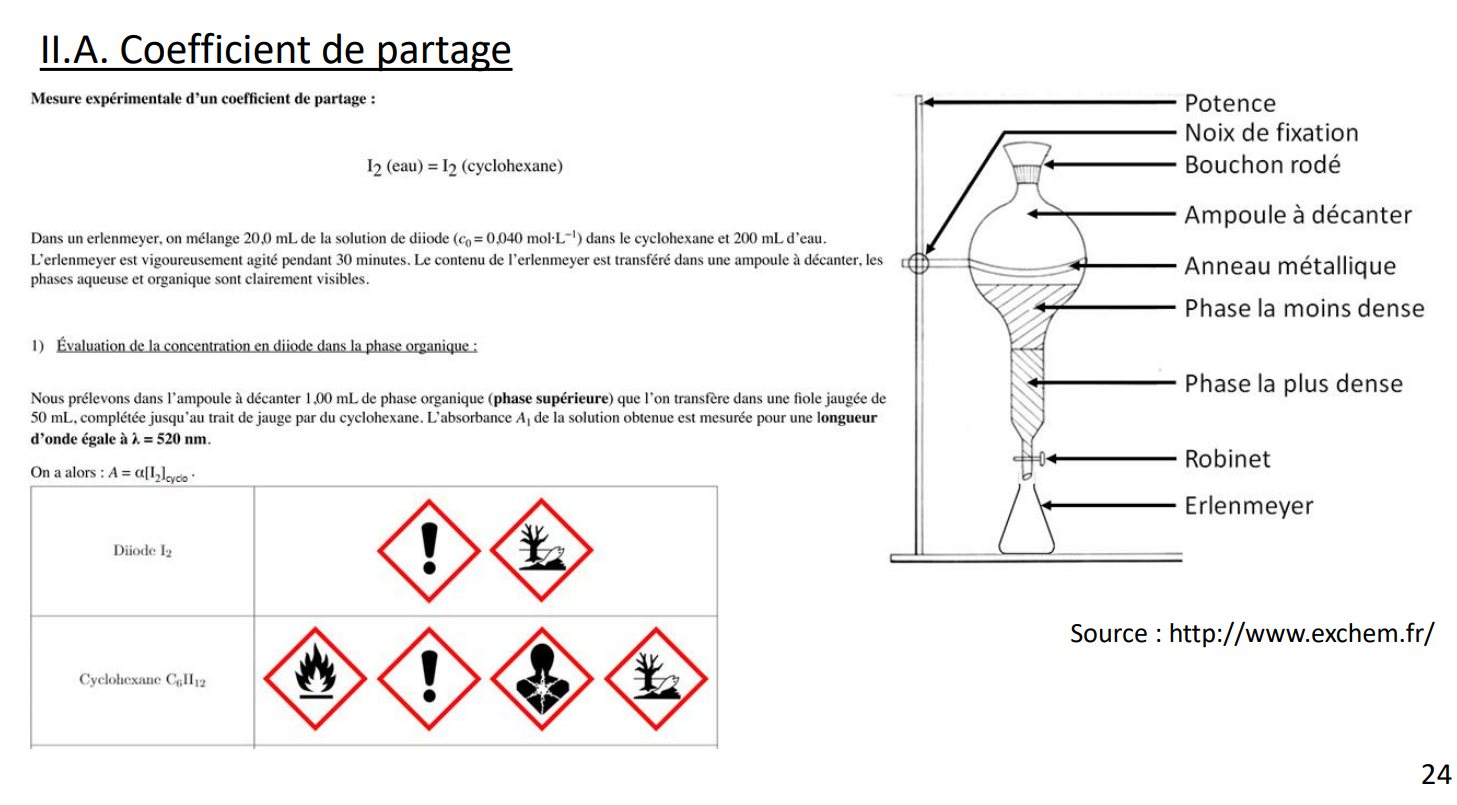 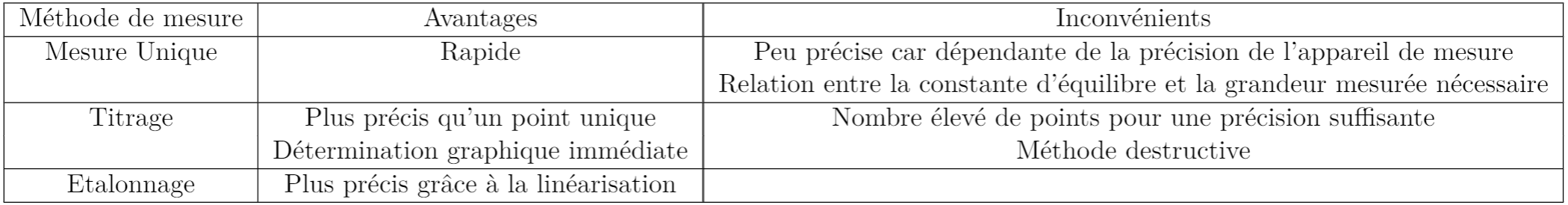 Méthode de la demi-équivalence
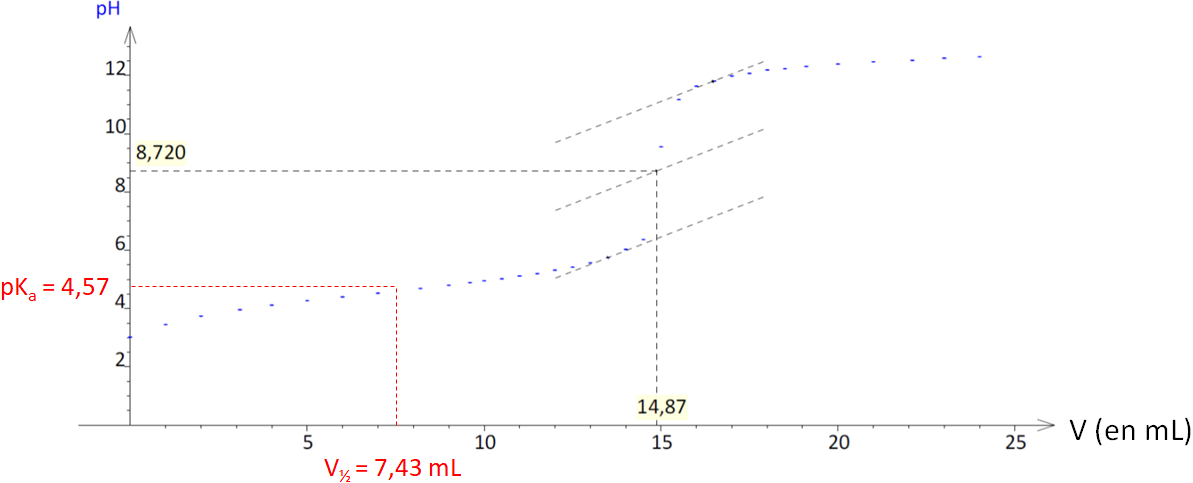 Source : Cachau-Hereillat, Martos, Blancon
Méthode de Gran
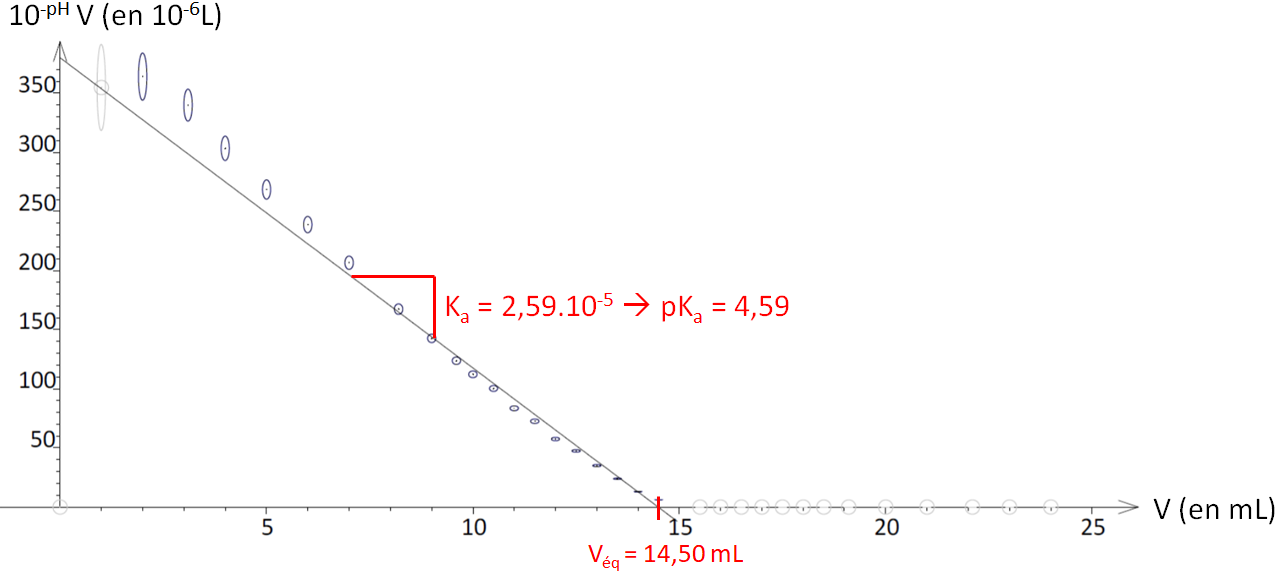 Source : Cachau-Hereillat, Martos, Blancon
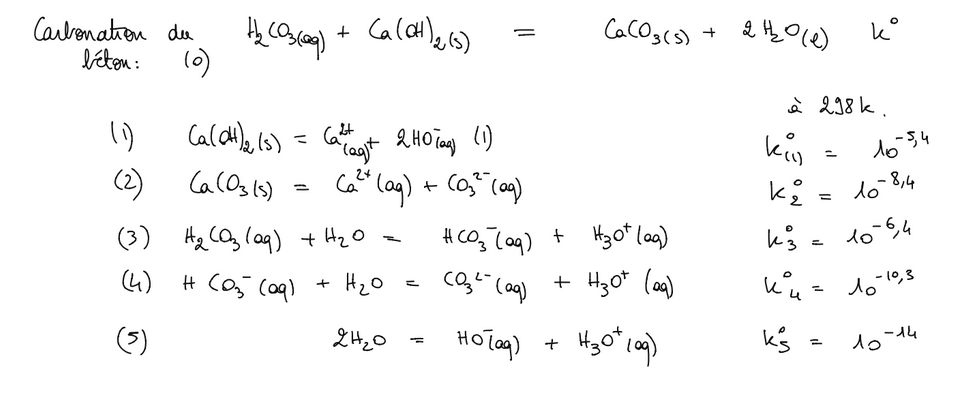 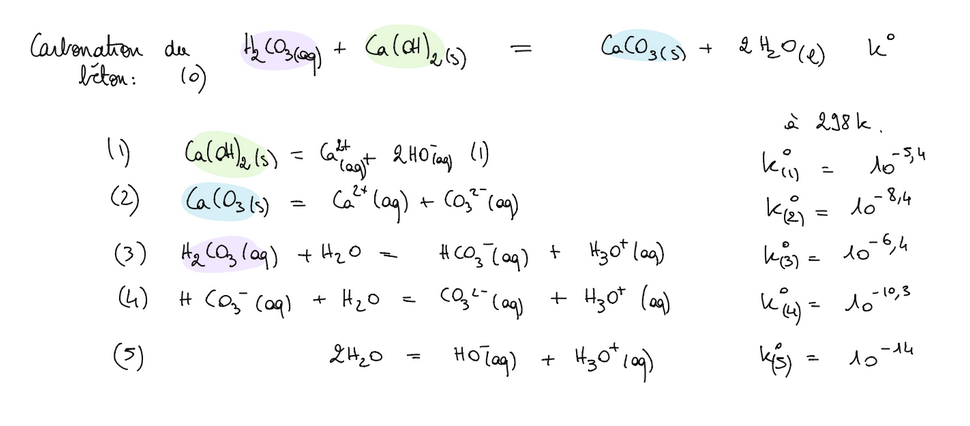 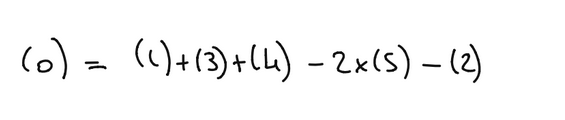 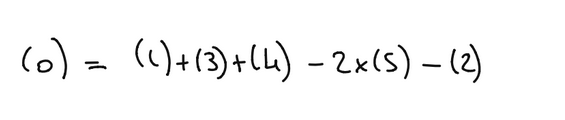 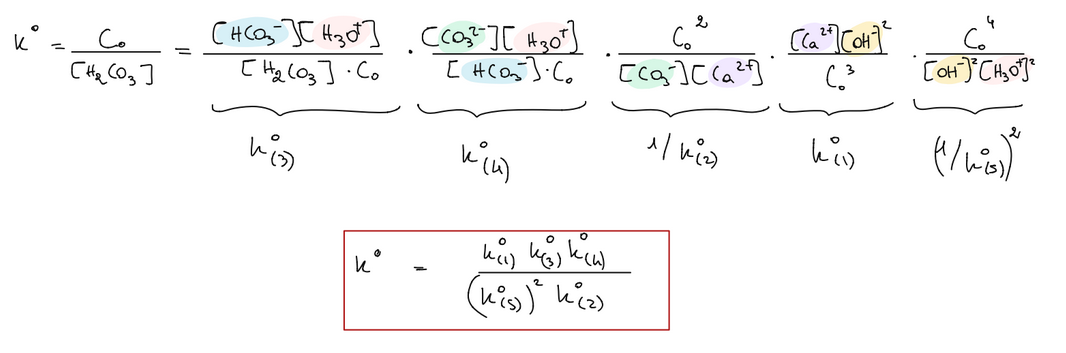 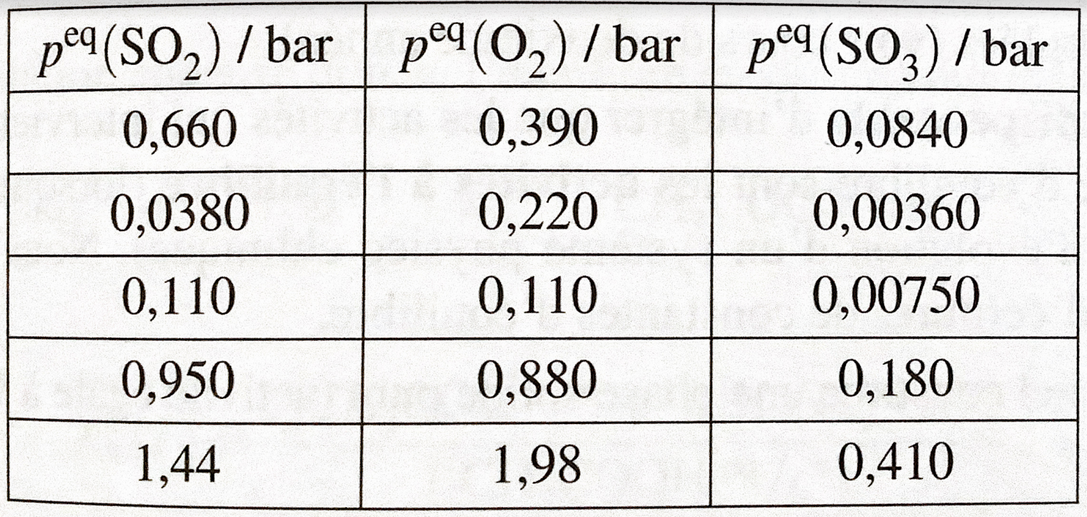